Cardiology Research
Opportunities for Students
Daniel P. Morin, MD MPH
Director of Cardiovascular Research
Ochsner Medical Center / University of Queensland
dmorin@ochsner.org
Cardiology Research
32 Faculty active as principal investigators
107 Active trials (~13 investigator-initiated)
1075 Active trial enrollment

>100 Peer-reviewed publications per year:  2013: 130   2014: 132   2015: 110   2016: 130
Major Areas of Investigation: Cardiology
Echocardiography
Electrophysiology 
General/Clinical
Heart Failure
MRI / Imaging
Interventional
Nuclear
Shah, Qamruddin, Lavie
Morin, Rogers
N. Polin
Krim, Mandras
Shah
Jenkins, R. Patel
Bober, N. Polin
Dr. Bober – Nuclear Research Projects
Regional concordance between SPECT and invasive angiography     - Chart review and data entry     - Excel skills necessary
Dr. Shah – Imaging Research Projects
CV Imaging in Staph aureus Bacteremia.Optimization of sequence of imaging.Automation/semiautomation of order sets.Health care utilization / outcomes.
Improving the value of negative stress echo.Patient education about the test.Patient education about fitness benefits.
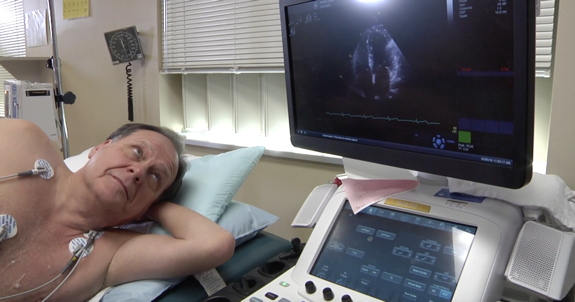 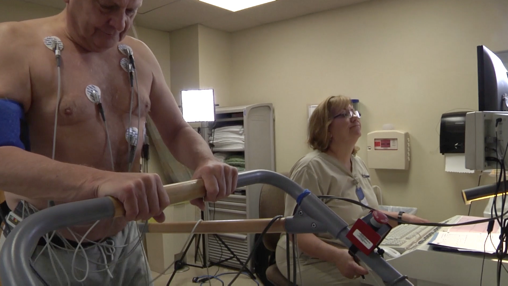 Recommendations
Talk with cardiologists you know about your interests.
Figure out what you’re interested in.If possible, come up with a project idea!
Make contact:Researcher from the Section of interest, orDr. Daniel Morin (Director of Cardiovascular Research)

Be enthusiastic.
Be intelligent and realistic.
Work hard.
Major Areas of Investigation: Cardiology
Echocardiography
Electrophysiology 
General/Clinical
Heart Failure
MRI / Imaging
Interventional
Nuclear
Shah, Qamruddin, Gilliland
Morin, Rogers
N. Polin
Krim, Mandras
Shah
Jenkins, R. Patel
Bober, N. Polin
Medical Director, Cardiovascular Research: Daniel Morin MD MPH